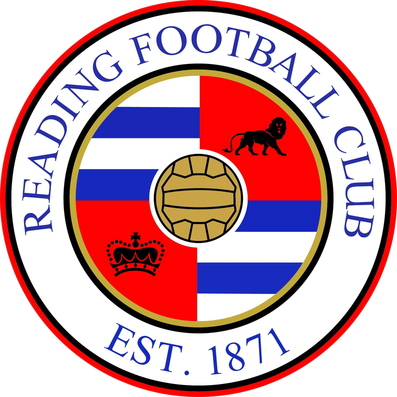 Performance Psychology
Social effects on performance
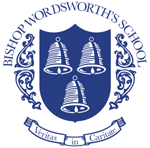 Overview
Reflect on practical task
Your experiences
What are social effects?
Who contributes to social facilitation/inhibition?
Key theories
My experiences
Practical Task
Reflect on the practical before/during/after performance
Cognitive/somatic anxiety
Arousal levels
Perceived impact on performance
Other experiences
Social facilitation
Increased level of performance due to the presence of others
Social inhibition
Decreased level of performance due to the presence of others
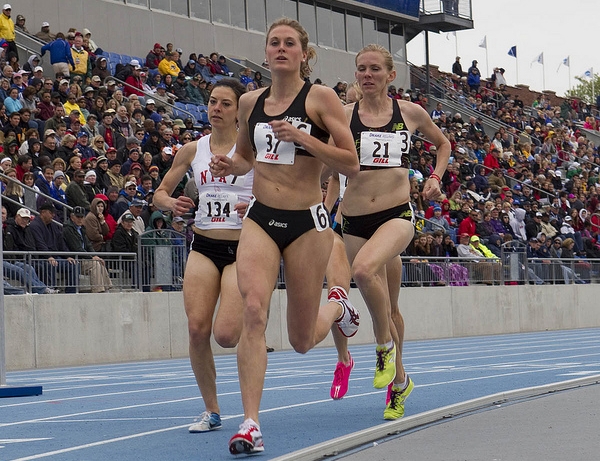 Why?
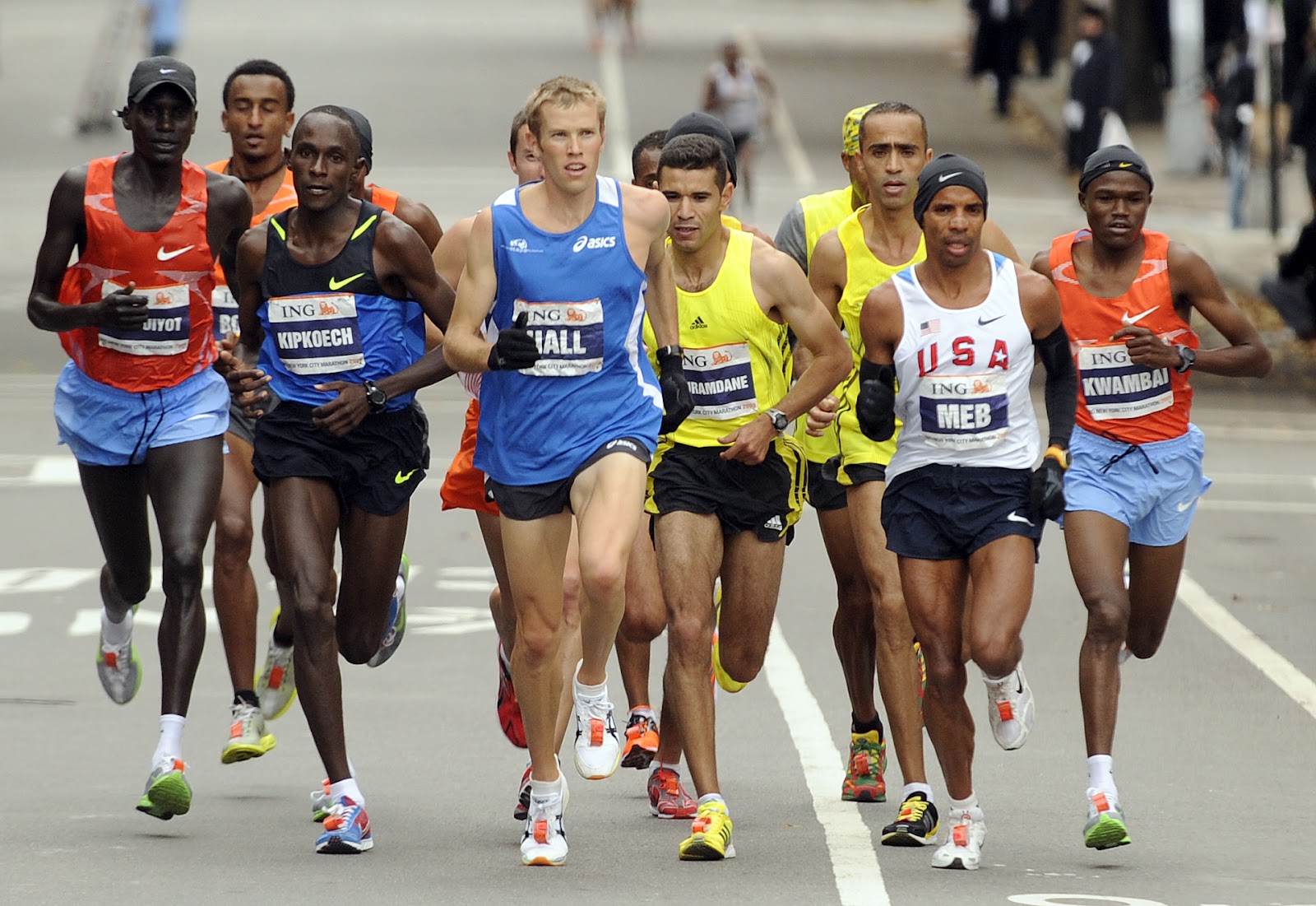 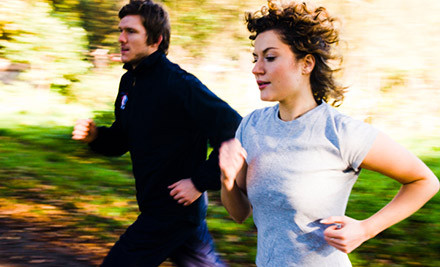 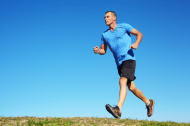 Why?
The presence of others can increases an athletes arousal level
Arousal levels impact an athletes performance
This is not a simple linear relationship, sometimes performance increases, sometimes it decreases
There are many contributing factors
How the athlete perceives the people present
The athletes stage of learning
The athletes optimum arousal for a task
Why?
Current knowledge
What do we currently understand by
Social facilitation?
Social inhibition?
Why does this happen?
Who can cause this to happen?
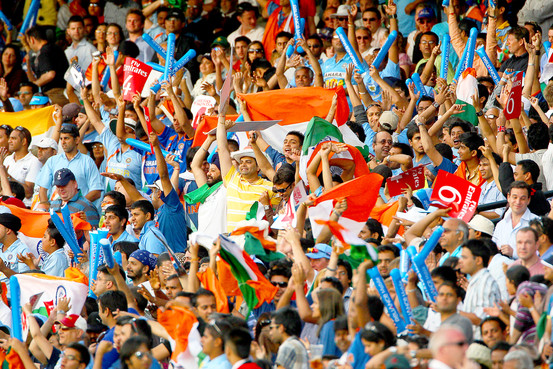 Home audience
Significant observer, e.g. scout/assessor
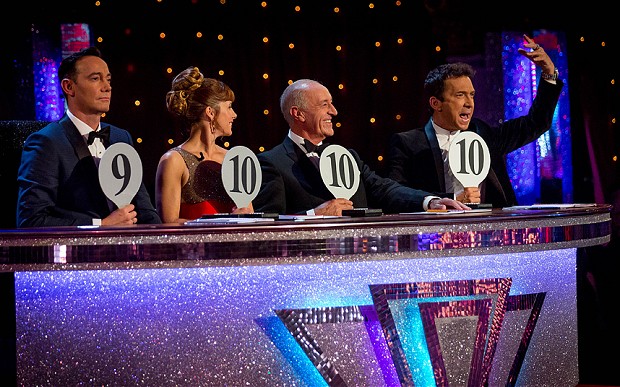 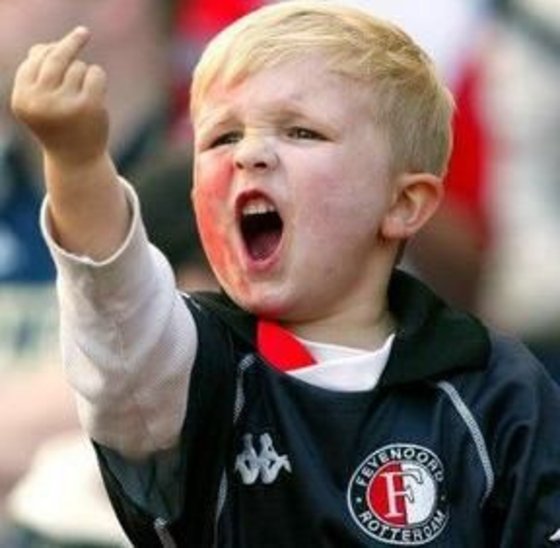 Hostile audience
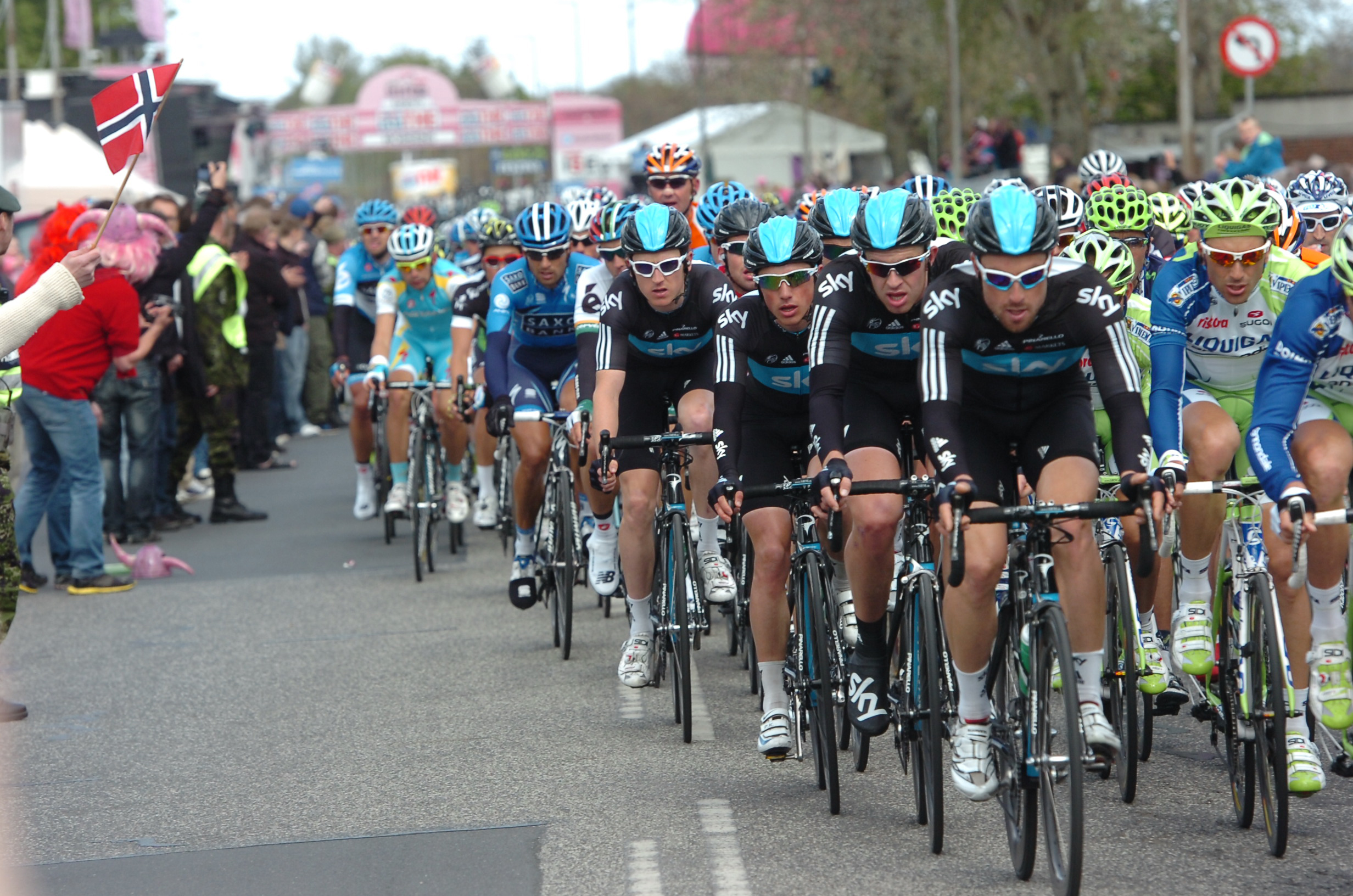 Co-actors (team mates or opposition)
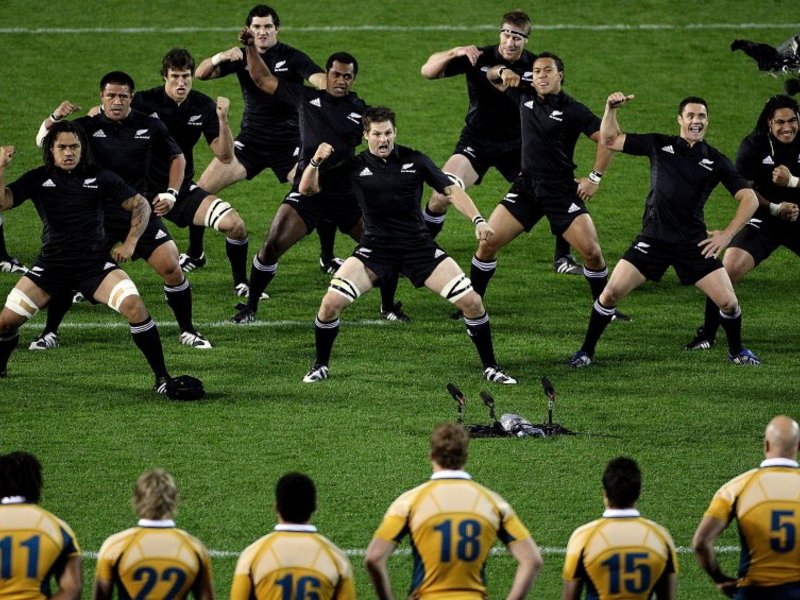 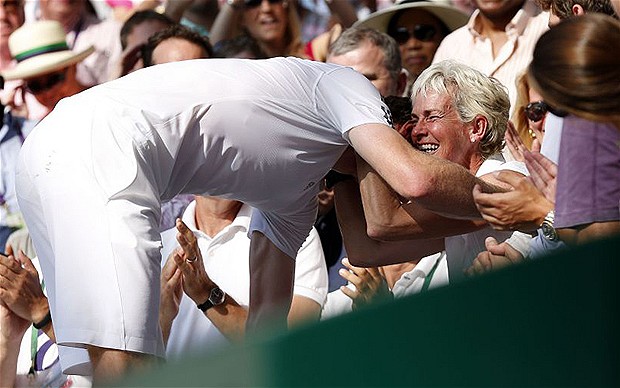 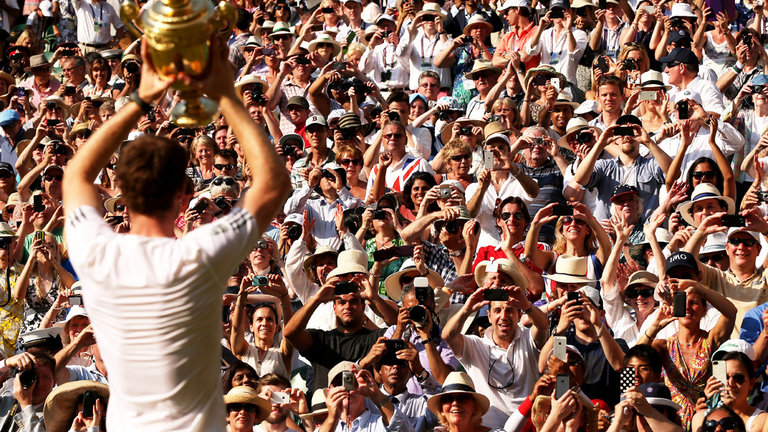 Emotionally relevant observer, e.g. parent
Co-actors (team mates or opposition)
Significant observer, e.g. scout/assessor
Home audience
Hostile audience
Emotionally relevant observer, e.g. parent
Drive theory (Zajonc, 1965)
Zajonc simply stated that the presence of others, even passive observers, increased an athletes arousal
The higher the arousal level, the more likely the athlete was to revert to their dominant response – their most learned and natural behaviours
Expert performers had the correct dominant response, so increased arousal had positive effects
Novice performers were more likely to have an incorrect dominant response, so increased arousal had negative effects
Drive theory
Some assumptions that are made from Zajonc and other key research
Increased arousal inhibits performance of:
Difficult tasks
Tasks not yet learnt properly
Less skilled athletes
Increased arousal facilitates performance of:
Easy tasks
Well learnt task
Highly skilled athletes
Evaluation apprehension (Cottrell, 1968)
Cottrell added a perceptive element to the theory – how an athletes perceives the presence of others
If they are judging your performance (strictly come dancing) then this would lead to heightened arousal
Other theories to explore
Home advantage
Proximity effect
Distraction – conflict theory
Arousal theories (Inverted U, IZOF, Catastrophe Theory)
Demonstration
Social effects on simple and complex tasks
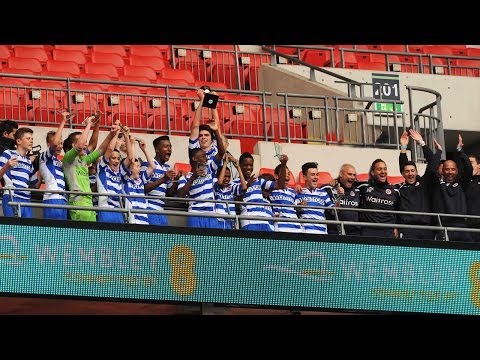 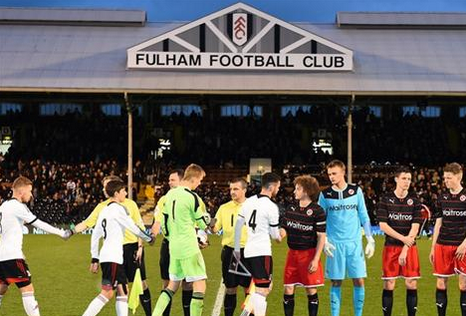 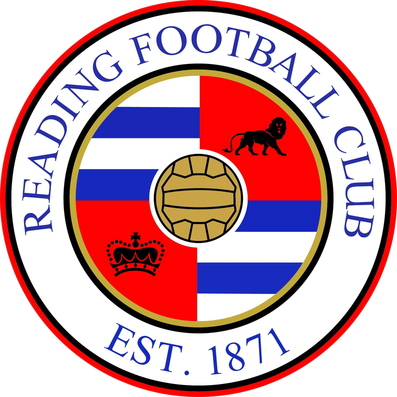 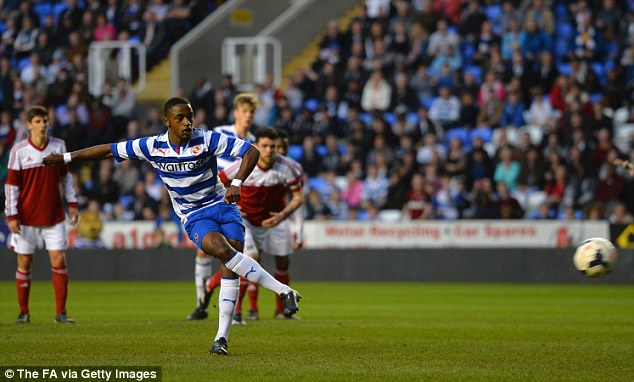 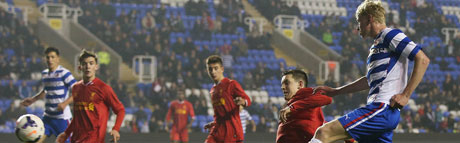 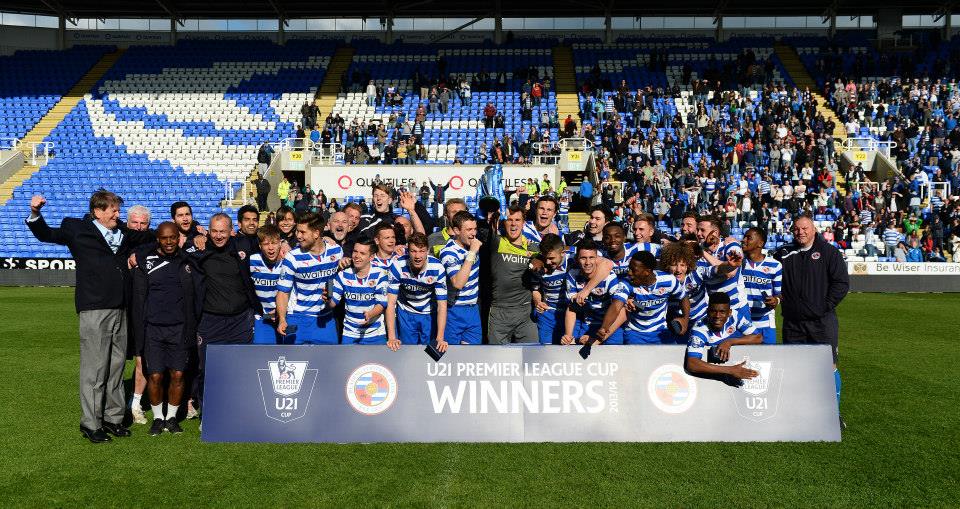 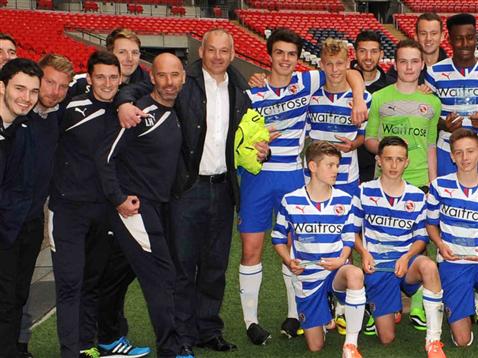 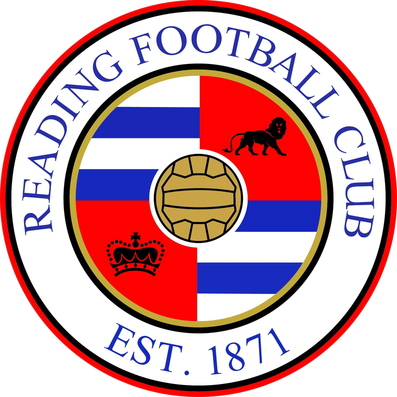 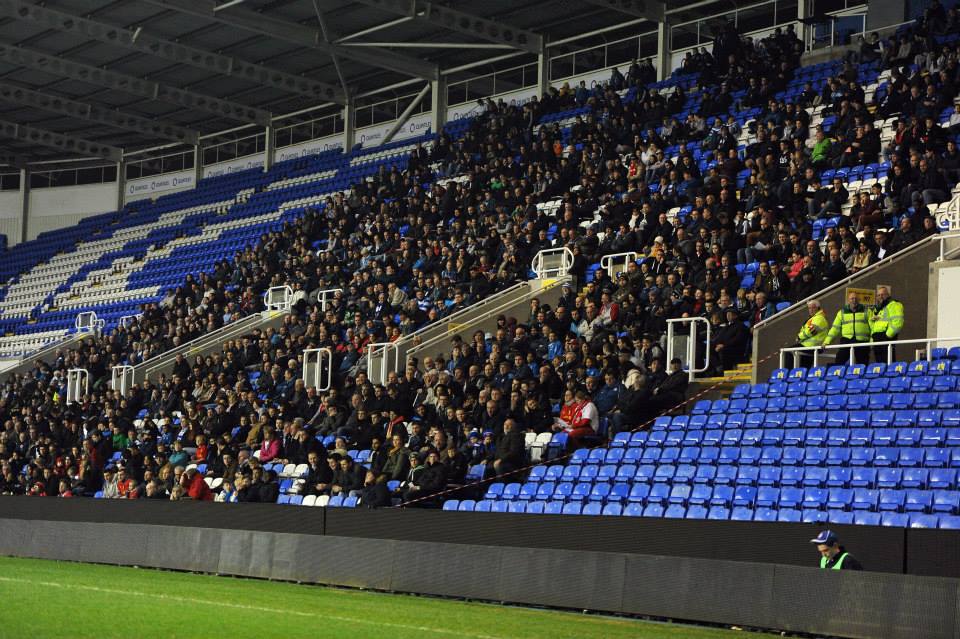 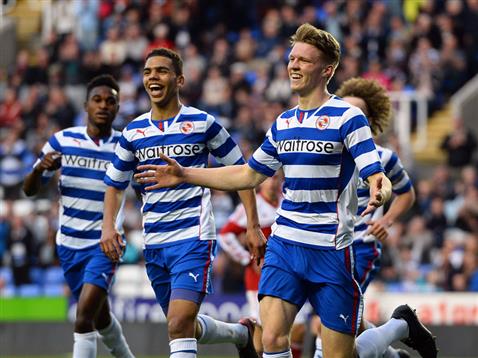 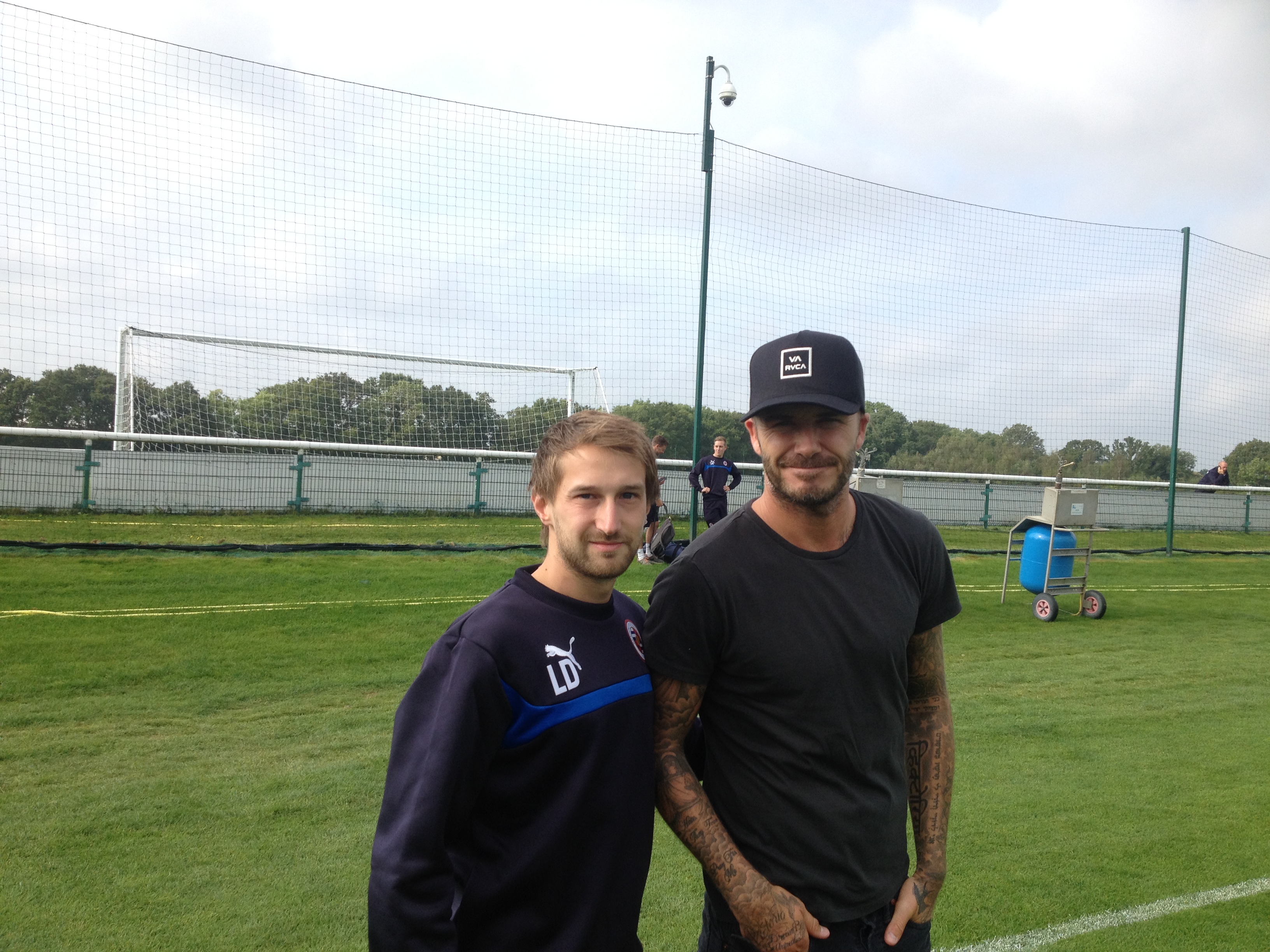 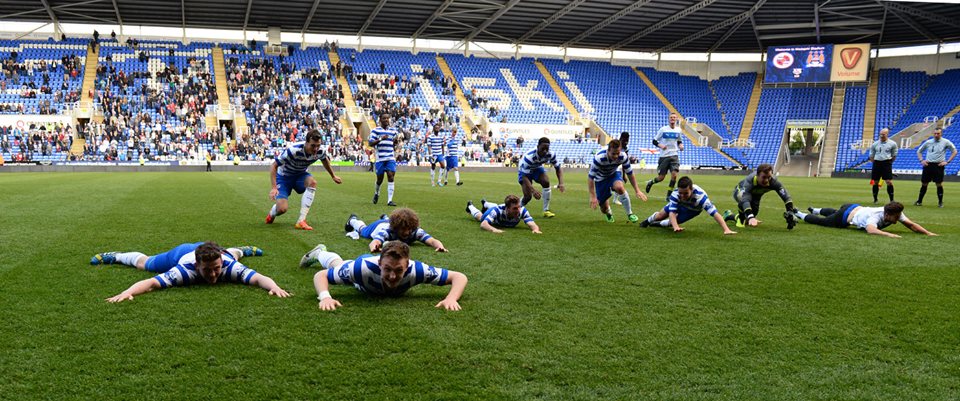 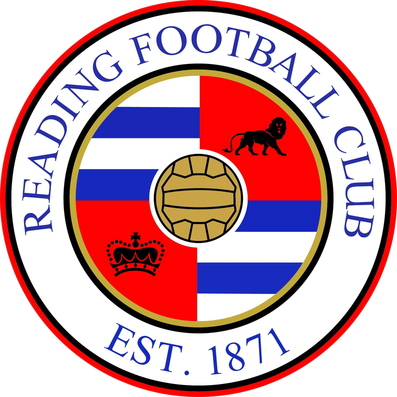 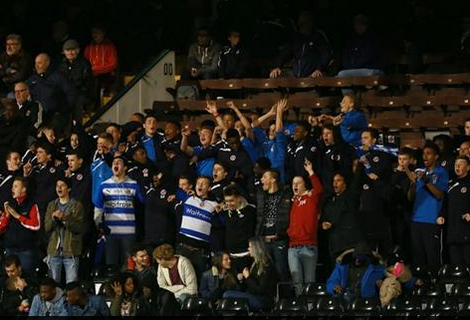 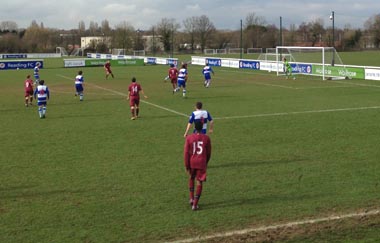 Key terms
Social facilitation
Social inhibition
Arousal
Dominant response
Drive theory
Evaluation apprehension
Social Facilitation and Inhibition – Effects of an audience and other participants and performance and Lifestyle behaviours